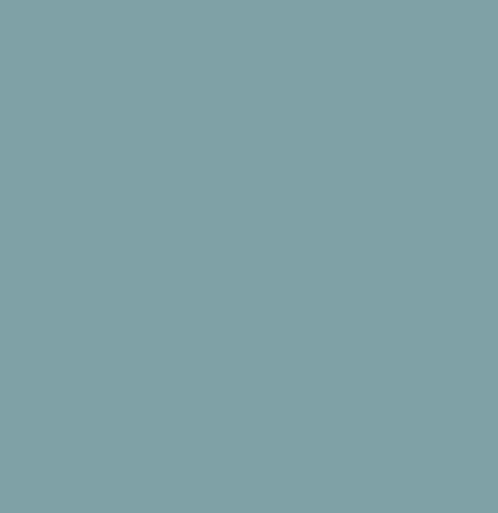 Impact of ICG Angiography on Surgical Site Occurrences in Perforator Sparing Component Separations
Rate of surgical site occurrences are SIMILAR
Perforator Sparing Component Separations Technique
Usage of Intraoperative ICG
42%   Intraop                    C         Changes
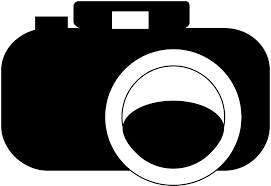 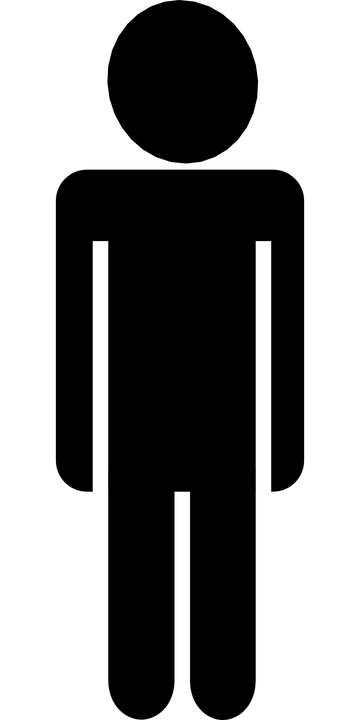 17%
ICG
N=88
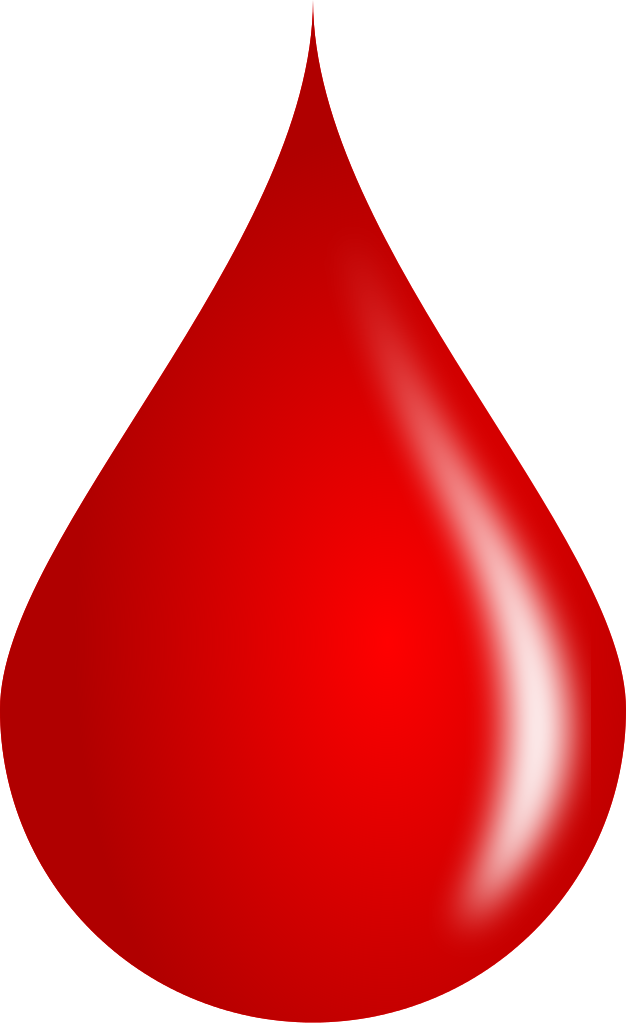 p=0.58
0%    Intraop
C.       Changes
21%
No ICG
N=58
Hernia Repair 
N=146
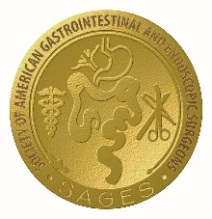 Shao JM et al. Surg Endo. April 2019
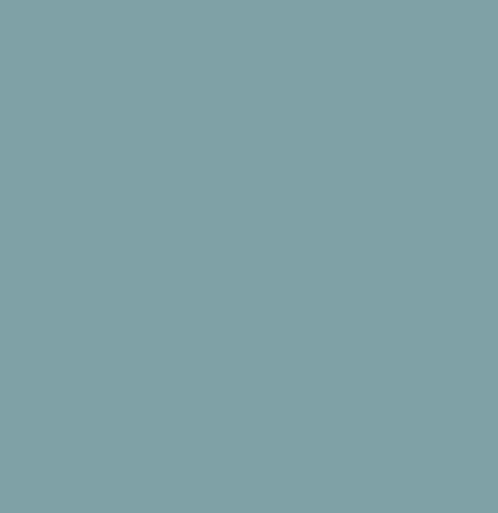